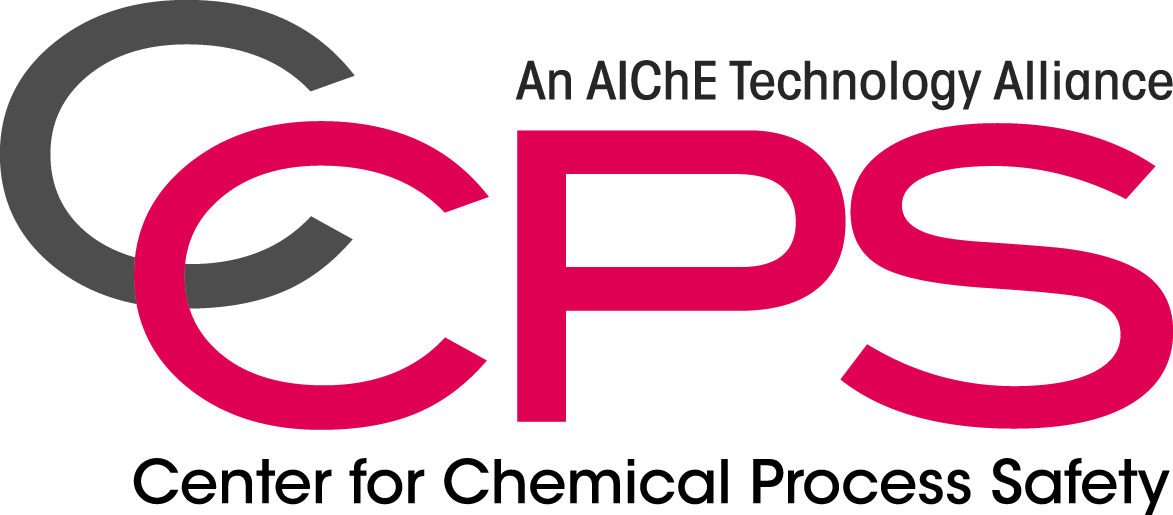 31st Center for Chemical Process Safety Conference
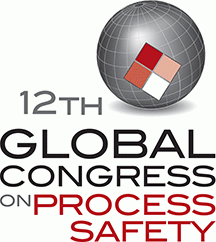 Symposia Chair and Vice-Chair
Chair:
Fred Henselwood
Vice-Chair:
Russ Ogle
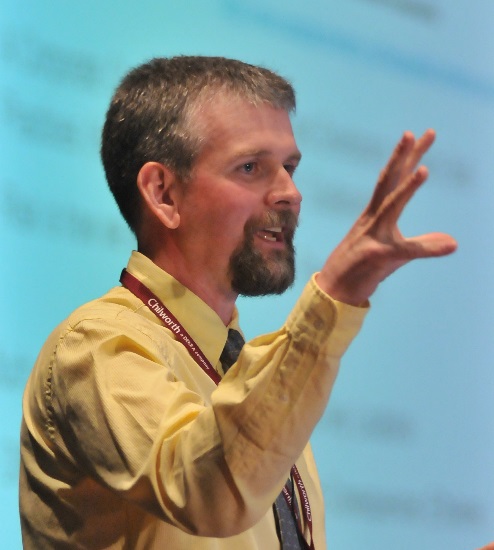 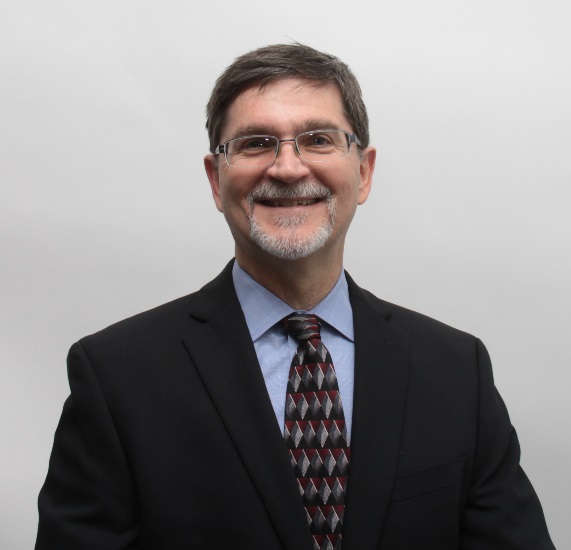 Committed Culture - Creating Felt Leadership
Chair:
Jim Klein
Co-Chair:
Sunil D. Lakhiani
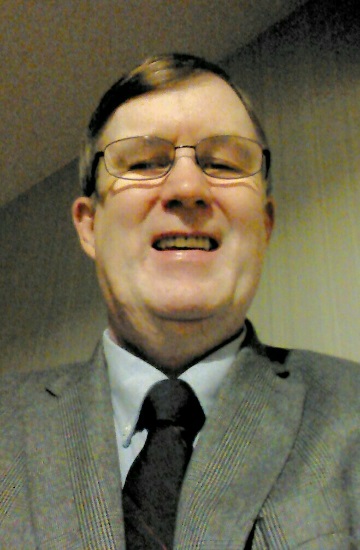 Committed Culture - Obtaining Operational Discipline
Chair:
Andrew Goddard
Co-Chair:
Tim Murphy
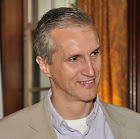 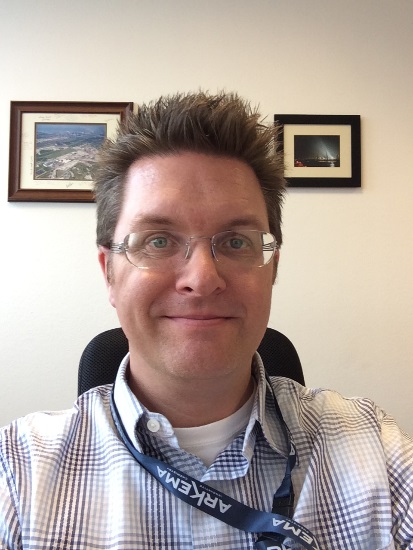 Committed Culture - Maintaining a Sense of Vulnerability
Chair:
Don Connolley
Co-Chair:
Eric Freiburger
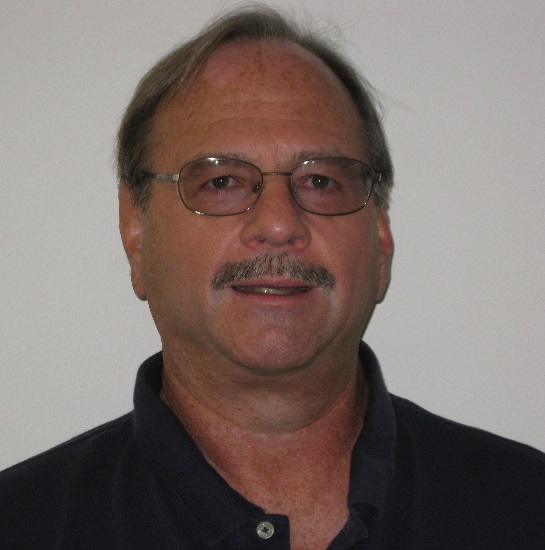 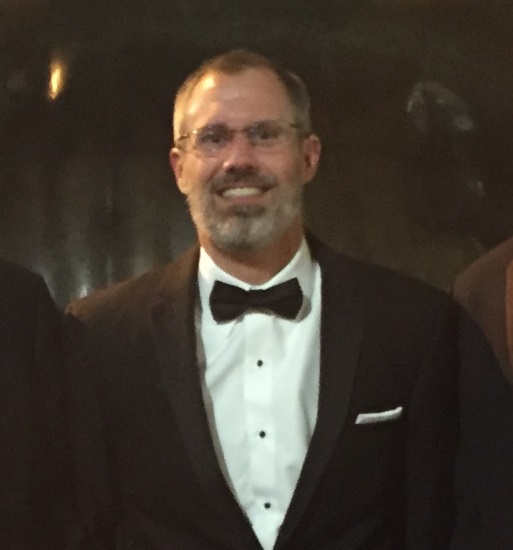 Vibrant Management Systems and Intentional Competency Development
Chair:
Jerry J. Forest
Co-Chair:
Ryan J. Hart
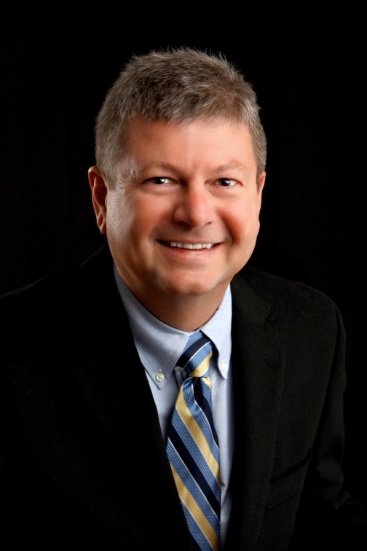 Disciplined Adherence to Standards
Chair:
John Wincek
Co-Chair:
Lizbeth Cisneros
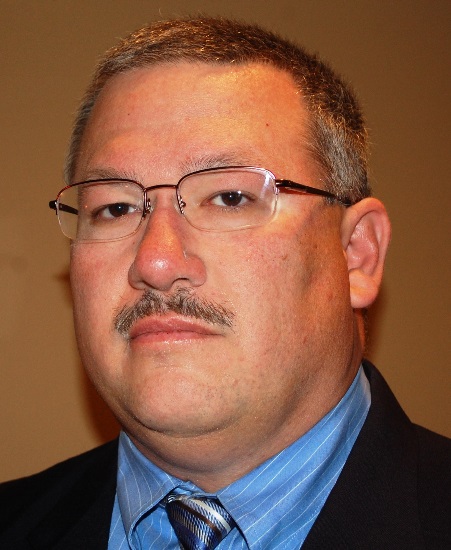 Enhanced Application of Lessons Learned
Chair:
Ryan J. Hart
Co-Chair:
Jerry J. Forest
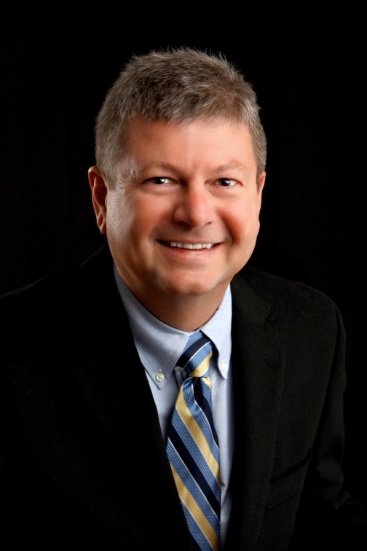 Societal Themes
Chair:
Bernard Groce
Co-Chair:
Martin Timm
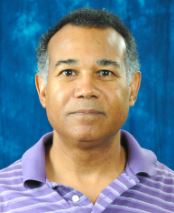 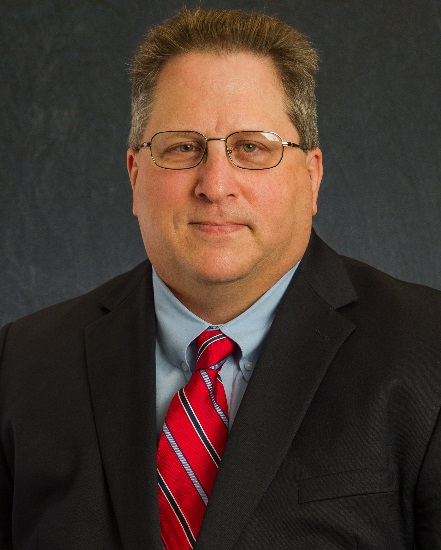 Journey Towards Vision 2020
Chair:
Samantha Scruggs
Co-Chair:
Marisa Pierce
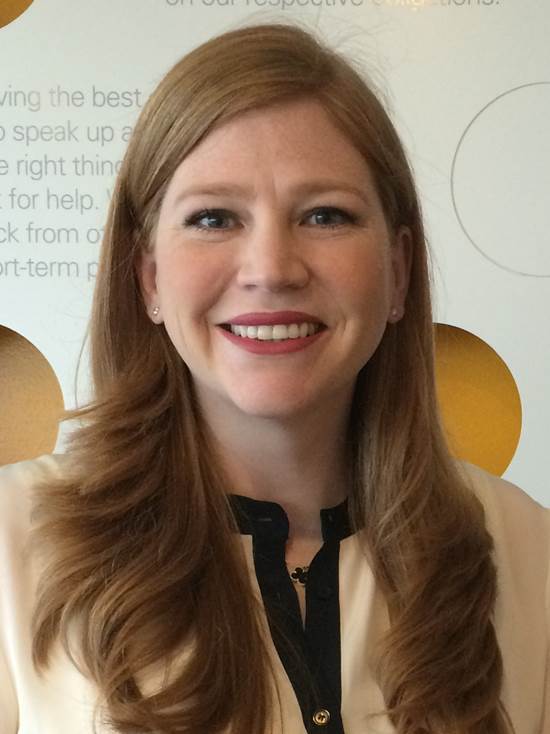 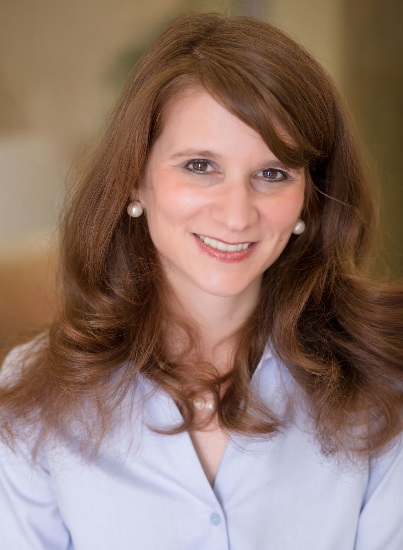 Featured CCPS Projects
Chair:
John Herber
Co-Chair:
Jonas Duarte
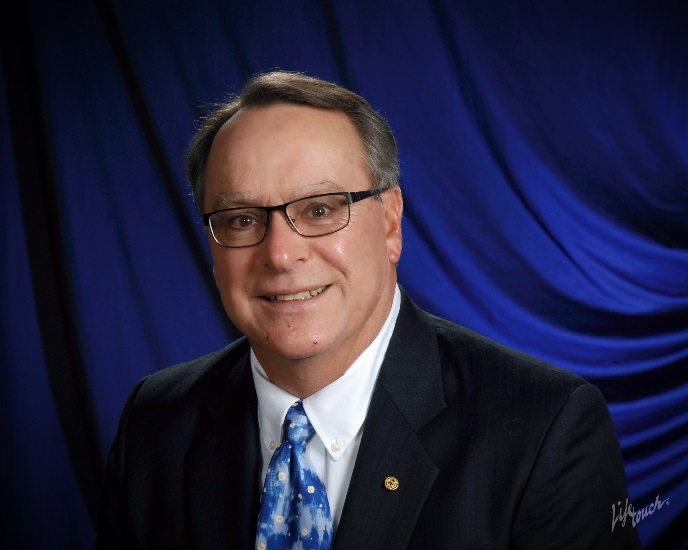 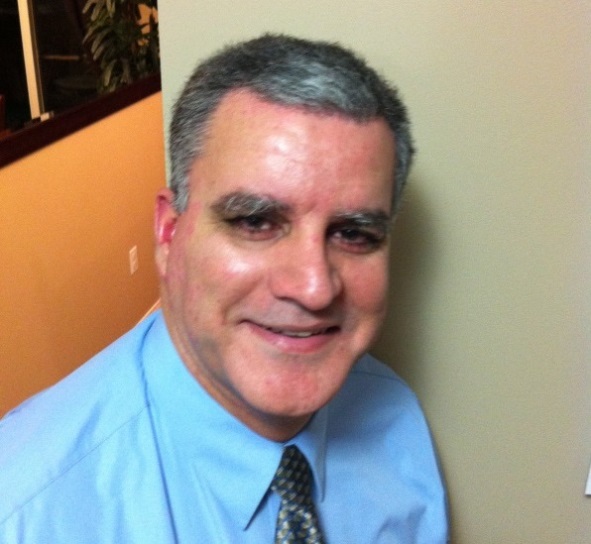